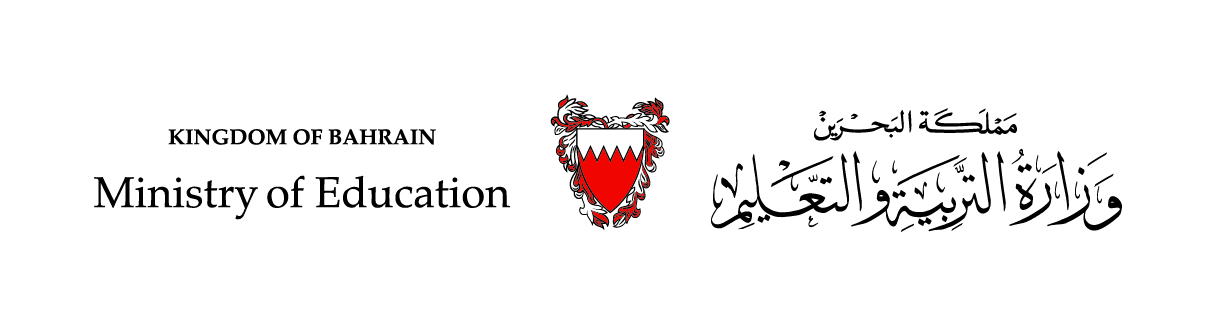 درس في مادّة اللّغة العربيّة(الإملاء)- الفَصْلُ الدّراسِيُّ الأوَّلالتَّاءُ المَفْتوحَةُ في آخرِ الفِعْلِ و التَّاءُ المَرْبوطَةُ في آخرِ الاسْمالصّفّ الرّابع الابتدائيّ
التاء المفتوحة في آخر الفعل  والتاء المربوطة في آخر الاسم– اللّغة العربيَة – الصف الرابع
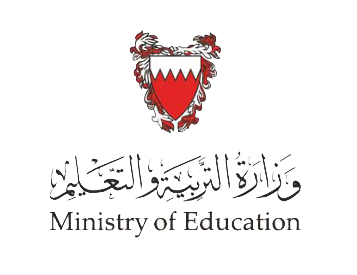 أهْداف الدَّرْس
الهدفُ الأوَّل: التمييز بين التّاءِ المفتوحةِ والتاءِ المربوطةِ في آخر ِكلّ من الفِعْلِ والاسْم.
الهدَفُ الثّاني: توظيف القاعدة الإملائية في الأنشطة و الإنتاجِ الكِتابِي.
أَكْتَشِفُ
التاء المفتوحة في آخر الفعل  والتاء المربوطة في آخر الاسم– اللّغة العربيَة – الصف الرابع
أَقرَأُ وأُلاحِظُ:
أُلاحِظُ الكَلِماتِ الّتي تَحْتَها خَطٌّ في الجُمَلِ السَّابِقَةِ:  
- ما نَوْعُ هذه الكَلِماتِ؟ 
- ما الحَرْفُ الذي اتّصَلَ بآخِرِ كُلّ كَلِمَةٍ؟ وكَيْفَ كُتِبْتِ التّاءُ في آخِرِ هذه الكَلِماتِ؟ 
أُلاحِظُ الكَلِماتِ الّتي تَحْتَها خَطّان في الجُمَلِ السَّابِقَةِ:  
- ما نَوْعُ هذه الكَلِماتِ؟
- ما الحَرْفُ الّذي اتّصَلَ بآخِرِ كُلّ كَلِمَةٍ؟ وكَيْفَ كُتِبْتِ التّاءُ في آخِرِ هذهِ الكَلِماتِ؟
أَكْتَشِفُ
التاء المفتوحة في آخر الفعل  والتاء المربوطة في آخر الاسم– اللّغة العربيَة – الصف الرابع
أَقرَأُ وأُلاحِظُ:
أُقَيِّمُ إِجَابَتِي
أُلاحِظُ الكَلِماتِ الّتي تَحْتَها خَطٌّ في الجُمَلِ السَّابِقَةِ :  
-ما نَوْعُ هذه الكَلِماتِ ؟ أفعالٌ .
- ما الحَرْفُ الذي اتَّصَلَ بآخِرِ كُلّ كَلِمَة ؟ اتّصَلَ بآخِرِها تاءٌ .
وكَيْفَ كُتِبْتِ التّاءُ في آخِرِ هذه الكَلِماتِ ؟ مفتوحةً .
أُلاحِظُ الكَلِماتِ الّتي تَحْتَها خَطّان في الجُمَلِ السَّابِقَةِ :  
-ما نَوْعُ هذه الكَلِماتِ ؟أسماءٌ
- ما الحَرْفُ الّذي اتّصَلَ بآخِرِ كُلّ كَلِمَة ؟ اتّصَلَ بآخِرِها تاءٌ .
 وكَيْفَ كُتِبْتِ التّاءُ في آخِرِ هذه الكَلِماتِ ؟ مربوطةً .
التاء المفتوحة في آخر الفعل  والتاء المربوطة في آخر الاسم– اللّغة العربيَة – الصف الرابع
أَسْتَنْتِجُ:
1- تُكْتَبُ التَّاءُ مَفْتوحَةً في آخرِ الفِعْلِ مِثْل:
 نَشَأتُ   -   تَرَبَّيْتُ
 2- تُكْتَبُ التَّاءُ مربوطةً في آخرِ بَعْضِ الأسْماءِ مِثْل:
أُمَّةً    -   واحِدةً
أُطَبِّقُ
نشاط 1
التاء المفتوحة في آخر الفعل  والتاء المربوطة في آخر الاسم– اللّغة العربيَة – الصف الرابع
أُصَنّفُ الكَلِماتِ في الجُمَلِ الآتِيةِ بِحَسَبِ ما هو مَطْلوبٌ في الجدْوَلِ التَّالي:
أُطَبِّقُ
التاء المفتوحة في آخر الفعل  والتاء المربوطة في آخر الاسم– اللّغة العربيَة – الصف الرابع
نشاط 1
أُقَيِّمُ إِجَابَتِي
أُصَنّفُ الكَلِماتِ في الجُمَلِ الآتِيةِ بِحَسَبِ ما هو مَطْلوبٌ في الجدْوَلِ التَّالي:
أُطَبِّقُ
نشاط 2
التاء المفتوحة في آخر الفعل  والتاء المربوطة في آخر الاسم– اللّغة العربيَة – الصف الرابع
أكتبُ اسْمَ الصّورةِ، ثُمَّ أَجعلُ الكَلِمةَ فِي جملةٍ مفيدةٍ مُوظِفًا قاعدةَ الدَّرسِ:
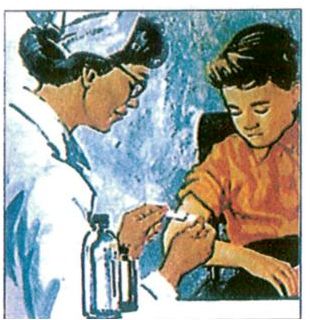 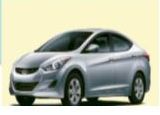 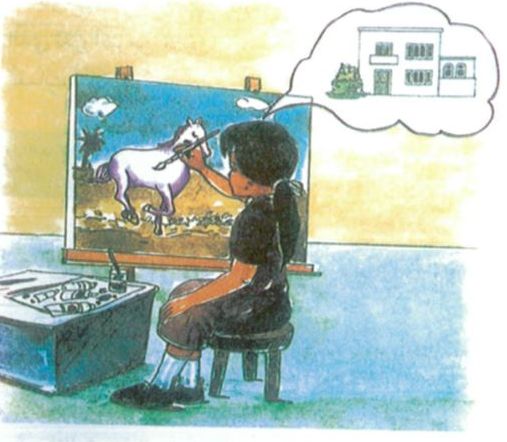 أُطَبِّقُ
نشاط 2
التاء المفتوحة في آخر الفعل  والتاء المربوطة في آخر الاسم– اللّغة العربيَة – الصف الرابع
أُقَيِّمُ إِجَابَتِي
أكتبُ اسْمَ الصّورةِ، ثُمَّ أَجعلُ الكَلِمةَ فِي جملةٍ مفيدةٍ مُوظفًا قاعدةَ الدَّرسِ:
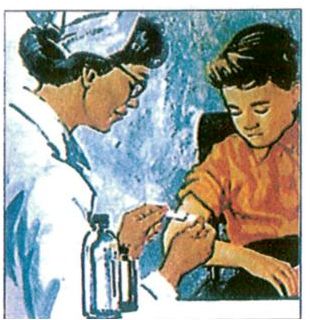 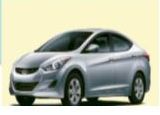 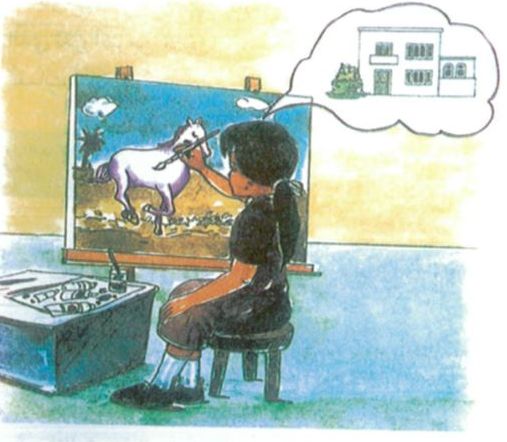 نشاط ختامي
نشاط 3
التاء المفتوحة في آخر الفعل  والتاء المربوطة في آخر الاسم– اللّغة العربيَة – الصف الرابع
أملَأ الفِقْرَةَ الآتيةَ بما يناسِبُها من الكلماتِ المعطاةِ:
نُشِرَتْ – ثَمينةٍ – شارَكَتْ – قَصيرَةً – فازَتْ – اليَوْمِيَّةِ – حَصَلَتْ – مُسابَقَةٍ
.............. أَميرَةُ في .............. ثقافِيَّةٍ فكَتَبَتْ قِصَّةً .............. . 
نالت القِصَّةُ إعْجابَ الجَميعِ، و .............. في إحْدَى الصُّحُفِ .............. . 
.............. أَميرَةُ بِجائِزَةٍ .............. ، و.............. على اشْتِراكٍ مَجانِيّ في إحْدَى مَجَلاتِ الأطْفالِ.
نشاط ختامي
التاء المفتوحة في آخر الفعل  والتاء المربوطة في آخر الاسم– اللّغة العربيَة – الصف الرابع
نشاط 3
أُقَيِّمُ إِجَابَتِي
أملَأ الفِقْرَةَ الآتيةَ بما يُناسِبُها من الكلماتِ المعطاةِ:
شارَكَتْ أَميرَةُ في مُسابَقَةٍ ثقافِيَّةٍ فكَتَبَتْ قِصَّةً قَصيرَةً. 
نالتِ القِصَّةُ إعْجابَ الجَميعِ، ونُشِرَتْ في إحْدَى الصُّحُفِ اليَوْمِيَّةِ. 
فازَتْ أَميرَةُ بِجائِزَةٍ ثَمينةٍ، وحَصَلَتْ على اشْتِراكٍ مَجانِيّ في إحْدَى مَجَلاتِ الأطْفالِ.
التاء المفتوحة في آخر الفعل  والتاء المربوطة في آخر الاسم– اللّغة العربيَة – الصف الرابع
انتهى الدَّرْسُ